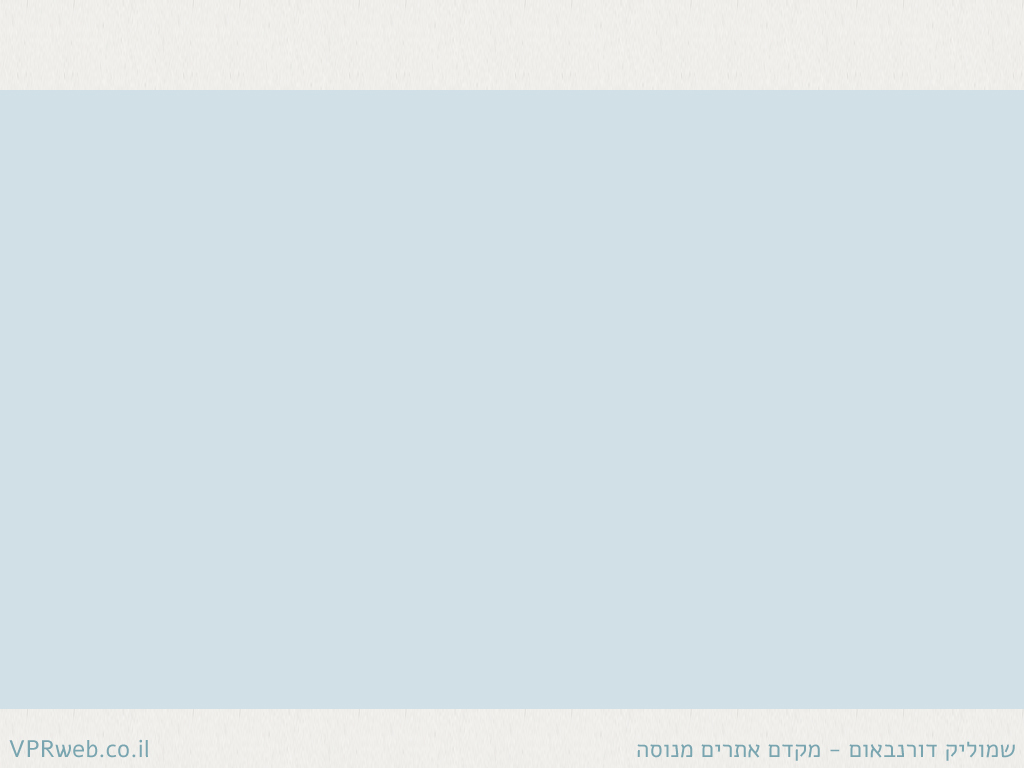 SEO בסביבת ג'ומלה 3
מי אני:
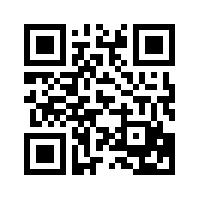 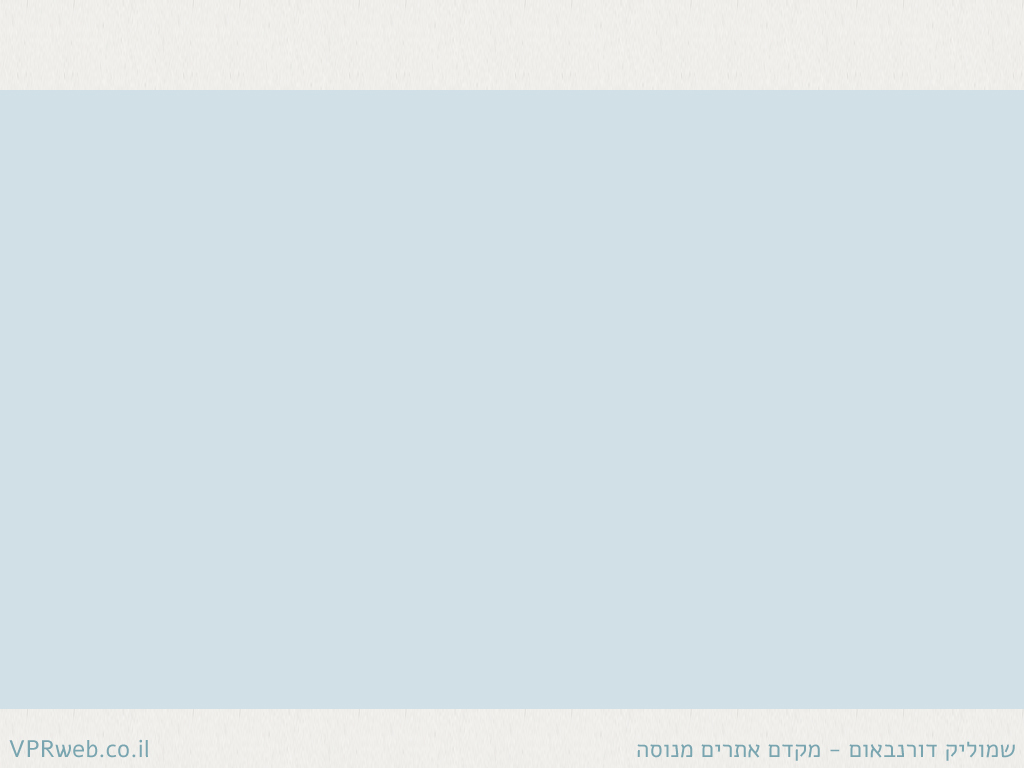 SEO בסביבת ג'ומלה 3
התקנתם ג'ומלה 3, מה עם גוגל?
.htaccess
 קיצור כתובות URL
 תגי מטא
Robots.txt
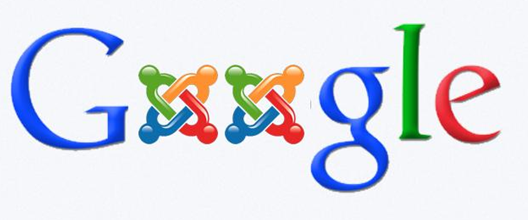 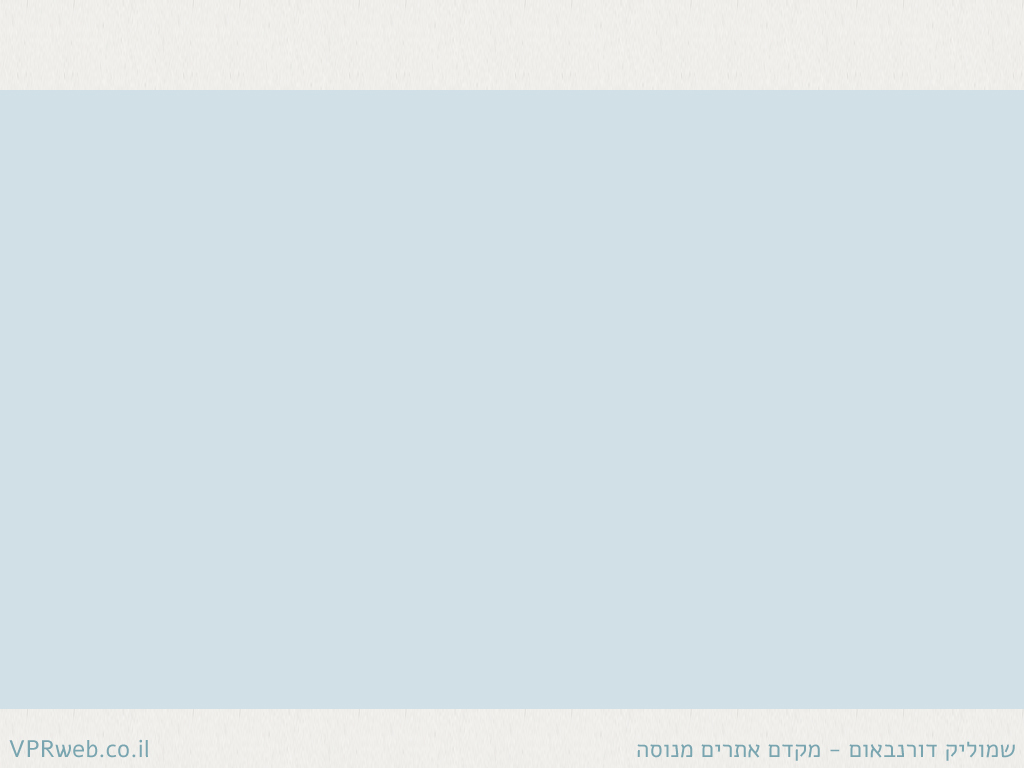 SEO בסביבת ג'ומלה 3
התקנתם ג'ומלה 3, מה עם גוגל?
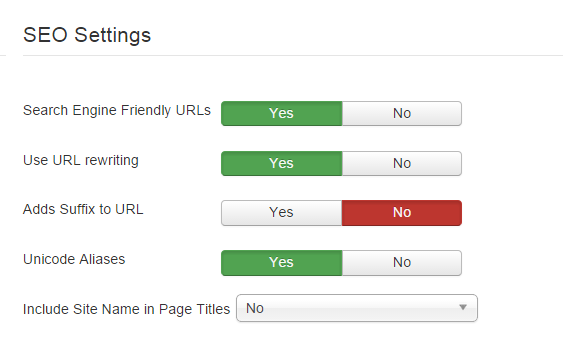 .htaccess
 קיצור כתובות URL
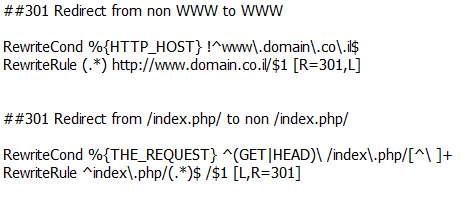 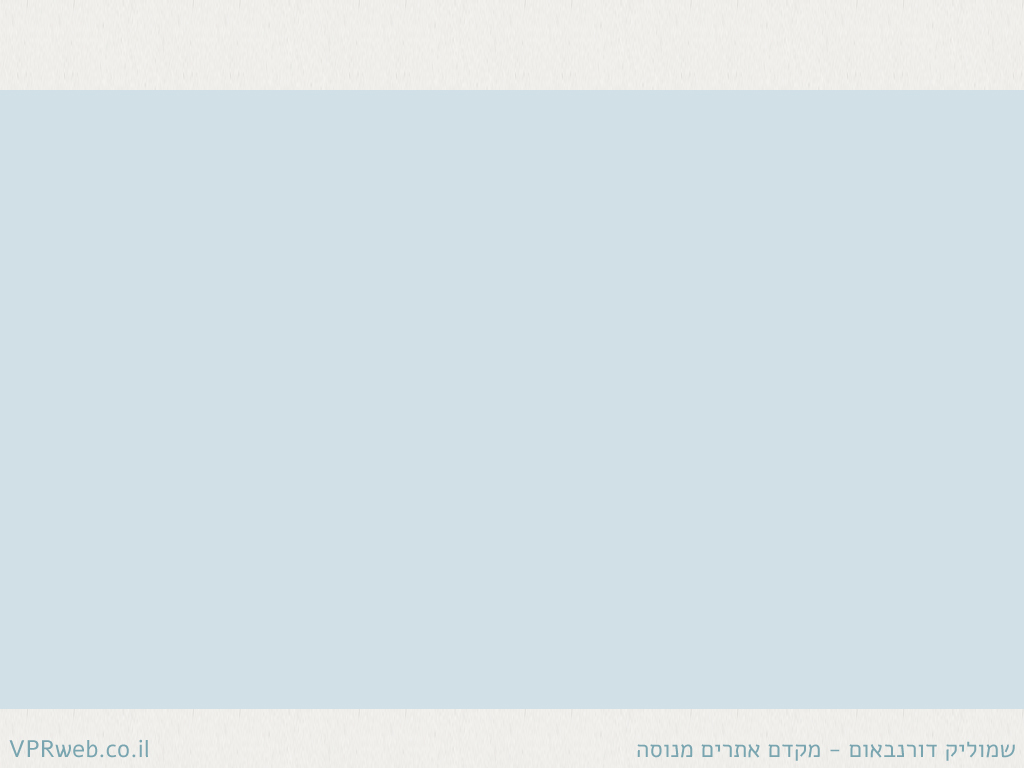 SEO בסביבת ג'ומלה 3
התקנתם ג'ומלה 3, מה עם גוגל?
הפניות לכתובות המקוצרות
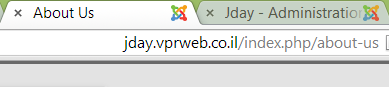 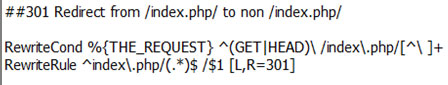 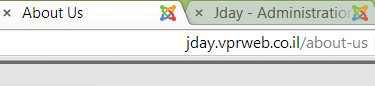 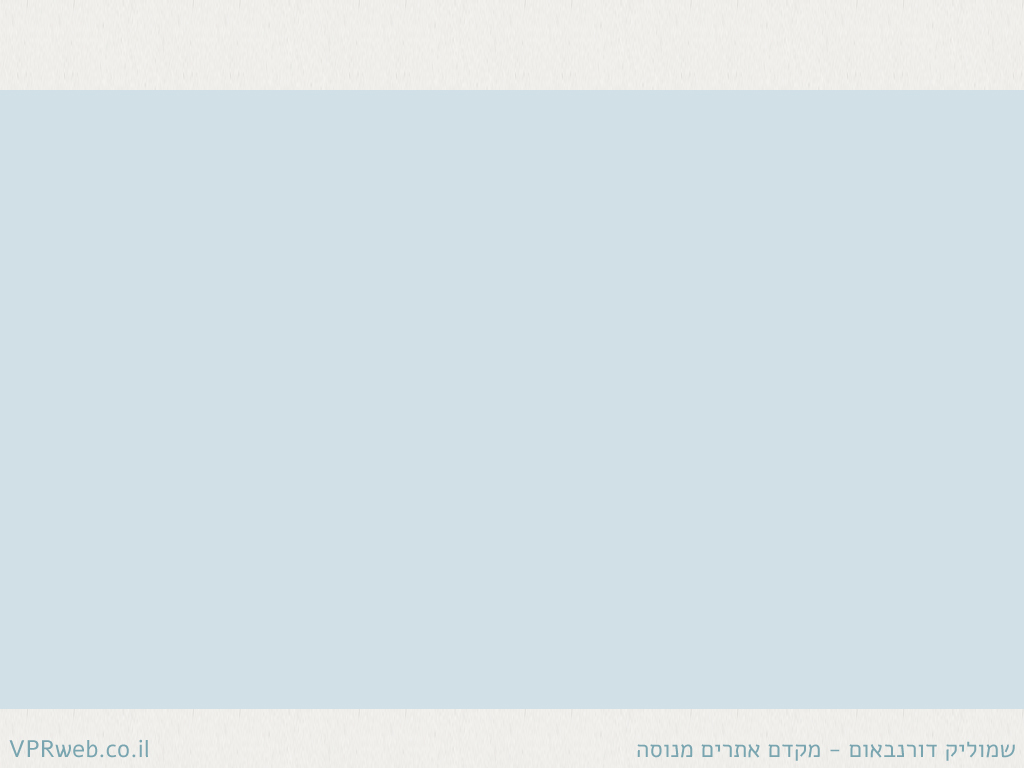 SEO בסביבת ג'ומלה 3
התקנתם ג'ומלה 3, מה עם גוגל?
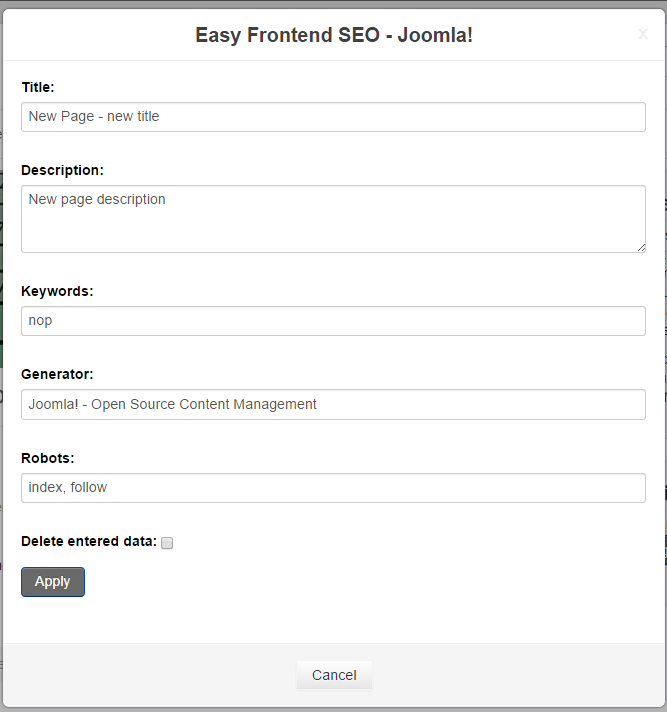 תגי מטא (Title + Description)
 *Keywords (ז"ל)
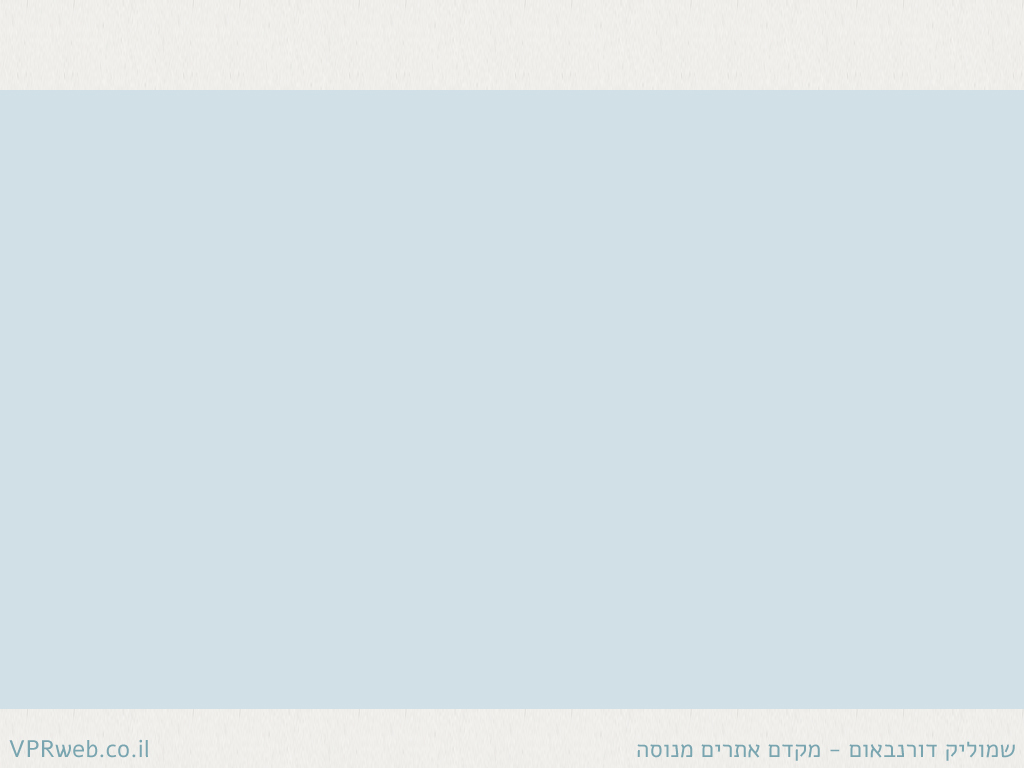 SEO בסביבת ג'ומלה 3
התקנתם ג'ומלה 3, מה עם גוגל?
Robots.txt
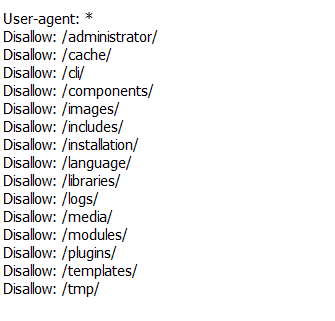 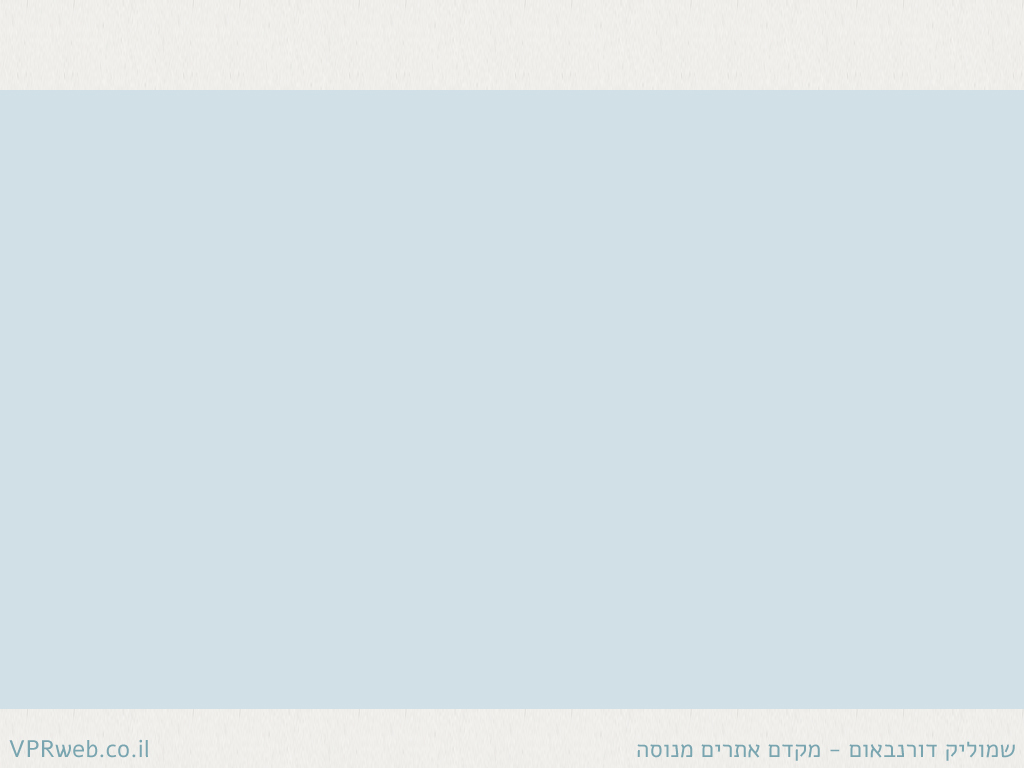 SEO בסביבת ג'ומלה 3
Robots.txt והשפעתו על הסריקה של גוגל
אחזר ועבד (Fatch / Render)
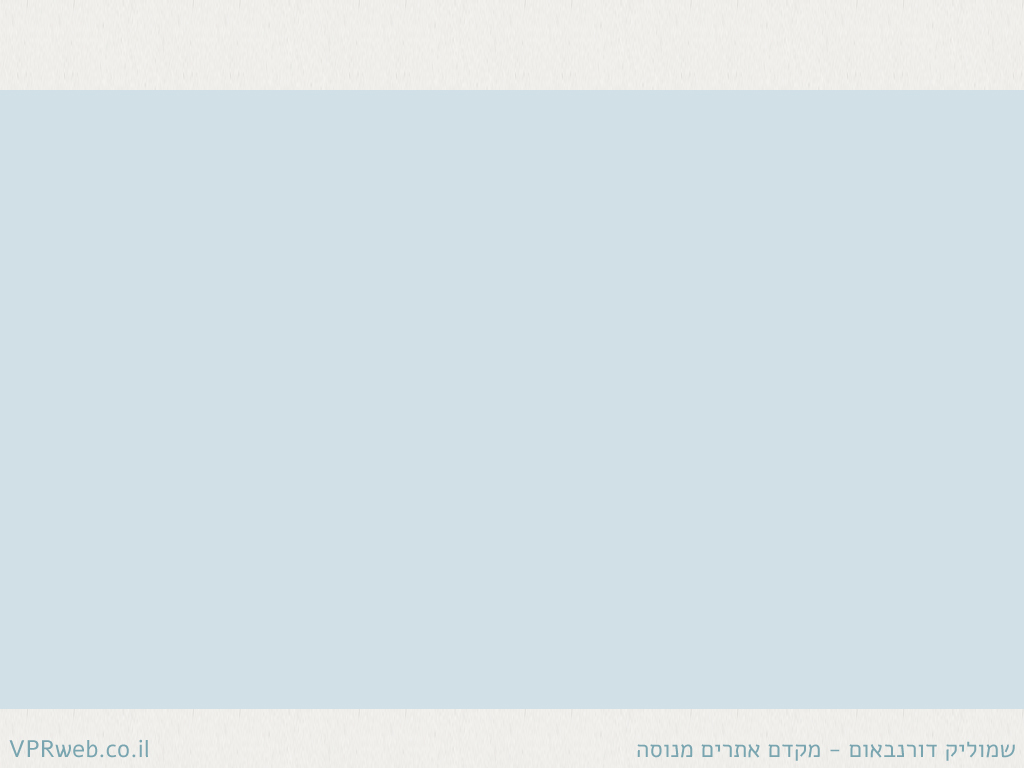 SEO בסביבת ג'ומלה 3
הורדנו Disallow - Templates
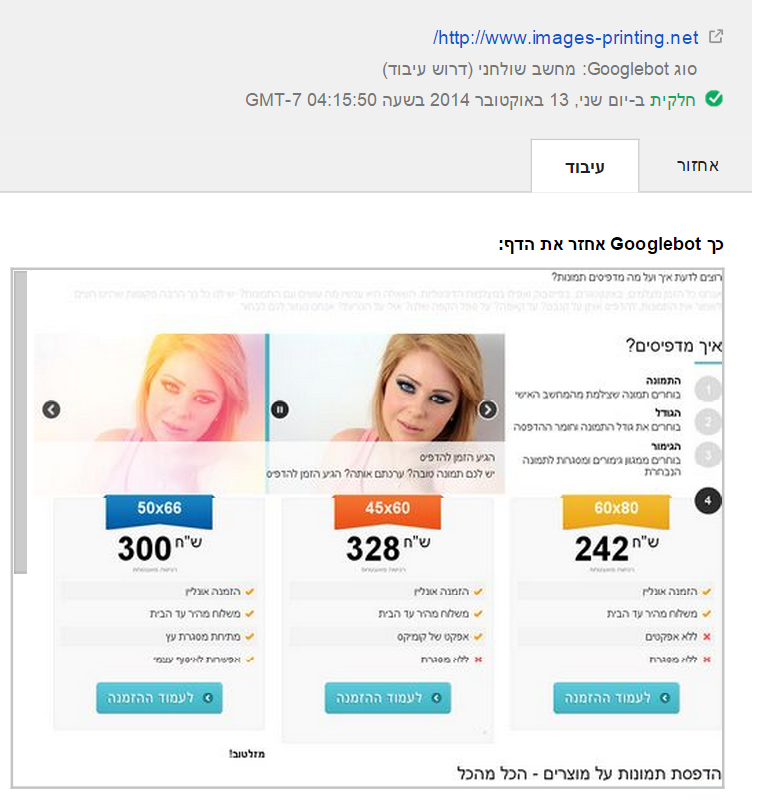 אחזר ועבד (Fatch / Render)
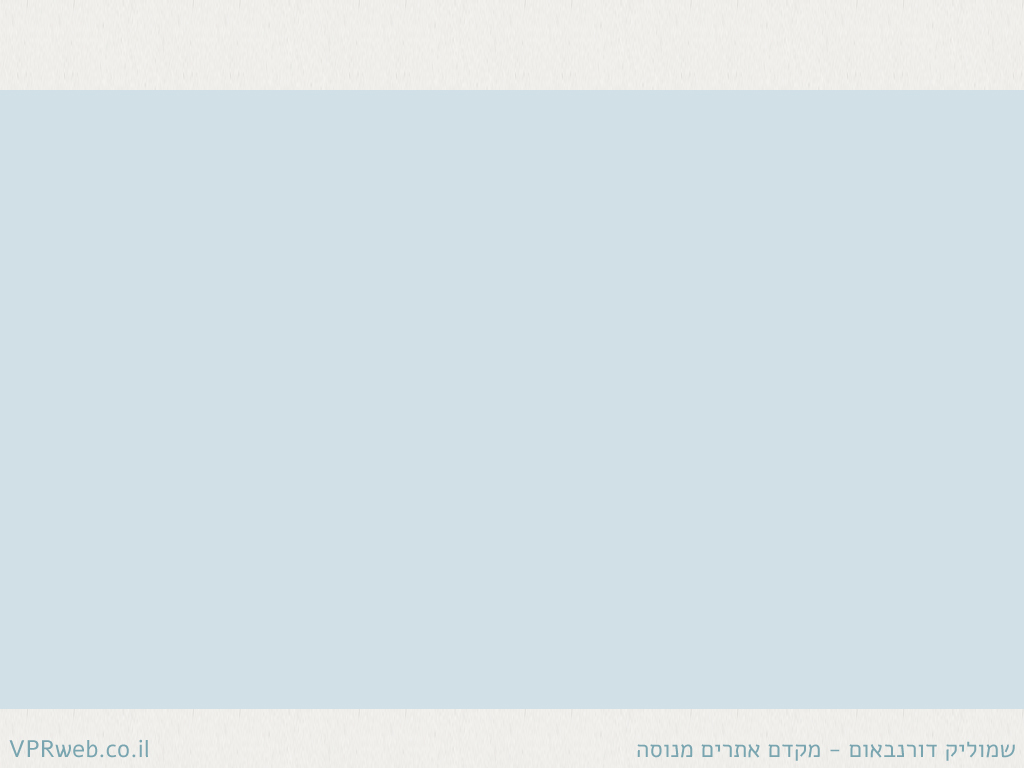 SEO בסביבת ג'ומלה 3
למי אכפת מהתצוגה?!
19.01.2012 – Page layout algorithm
 חווית גלישה
 פרסומות
 תוכן ועניין
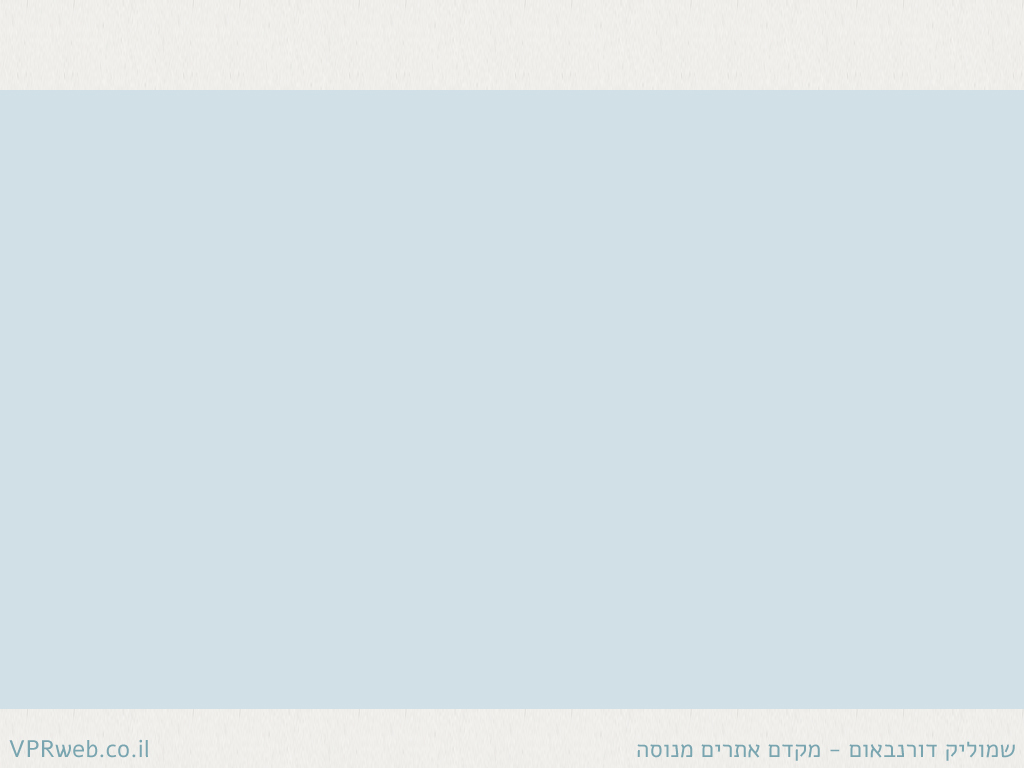 SEO בסביבת ג'ומלה 3
קצת על קידום במובייל
רספונסיבי: מבנה מותאם / אותם URL
 אתר מותאם: מבנה מותאם / URL שונים
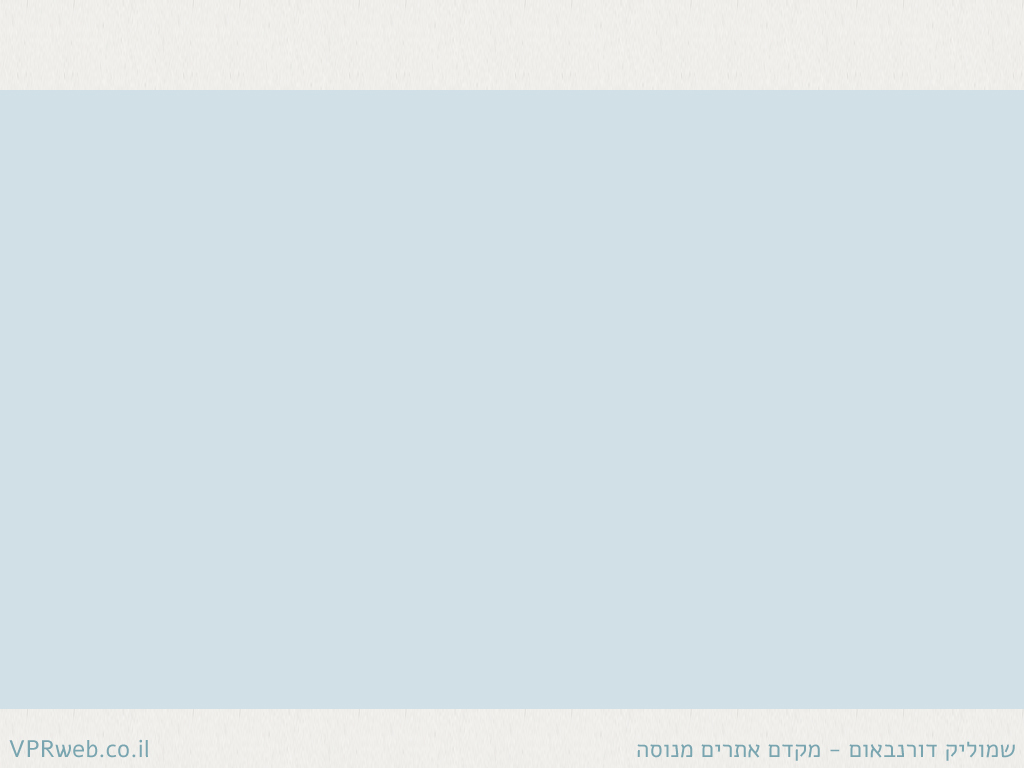 SEO בסביבת ג'ומלה 3
קצת על קידום במובייל
רספונסיבי: מבנה מותאם / אותם URL
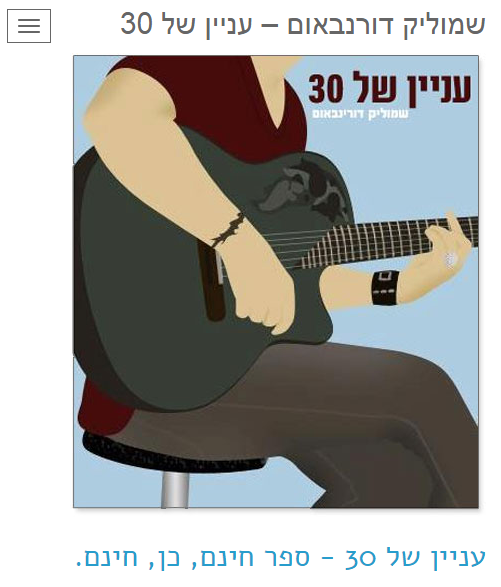 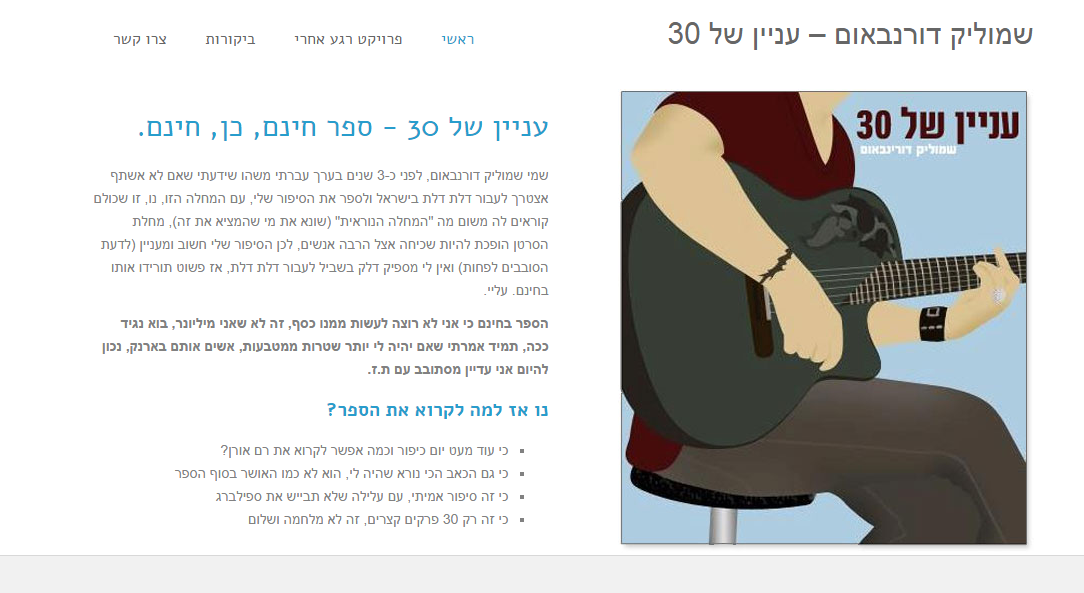 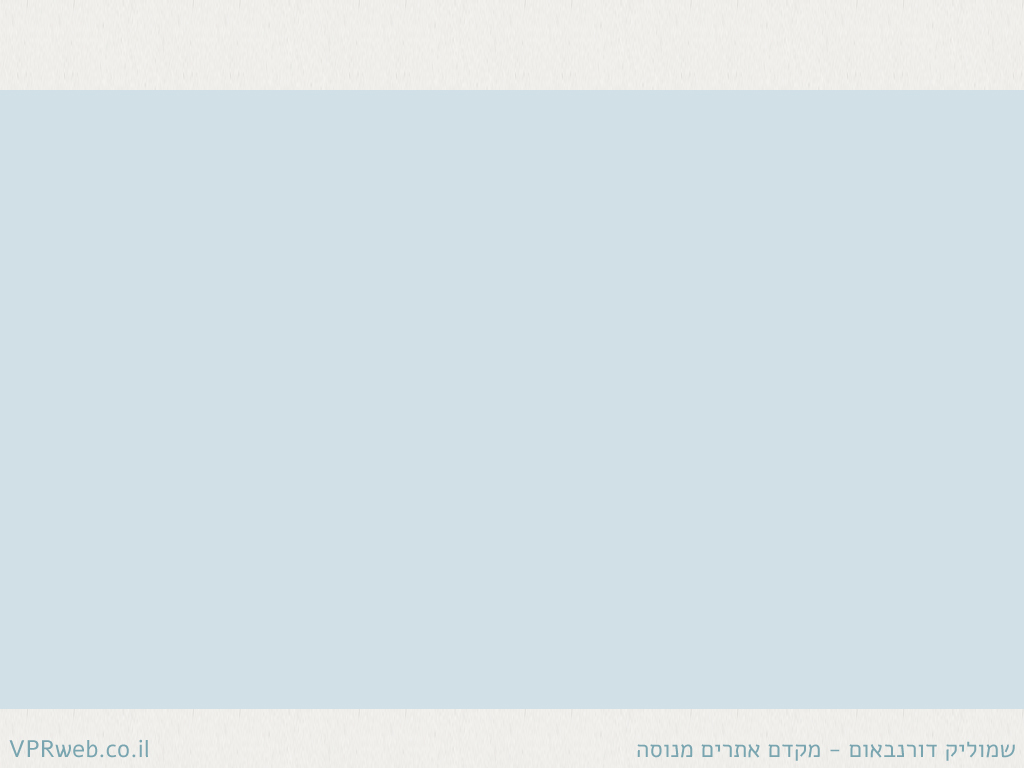 SEO בסביבת ג'ומלה 3
קצת על קידום במובייל
אתר מותאם: מבנה מותאם / URL שונים
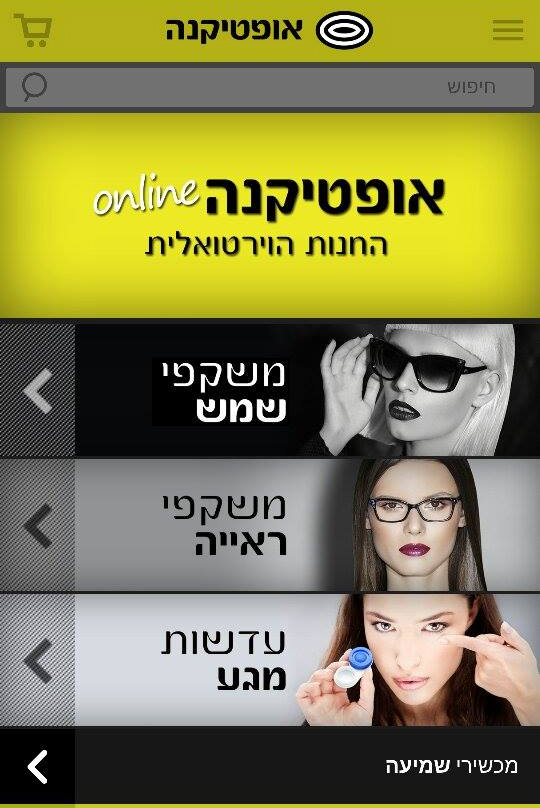 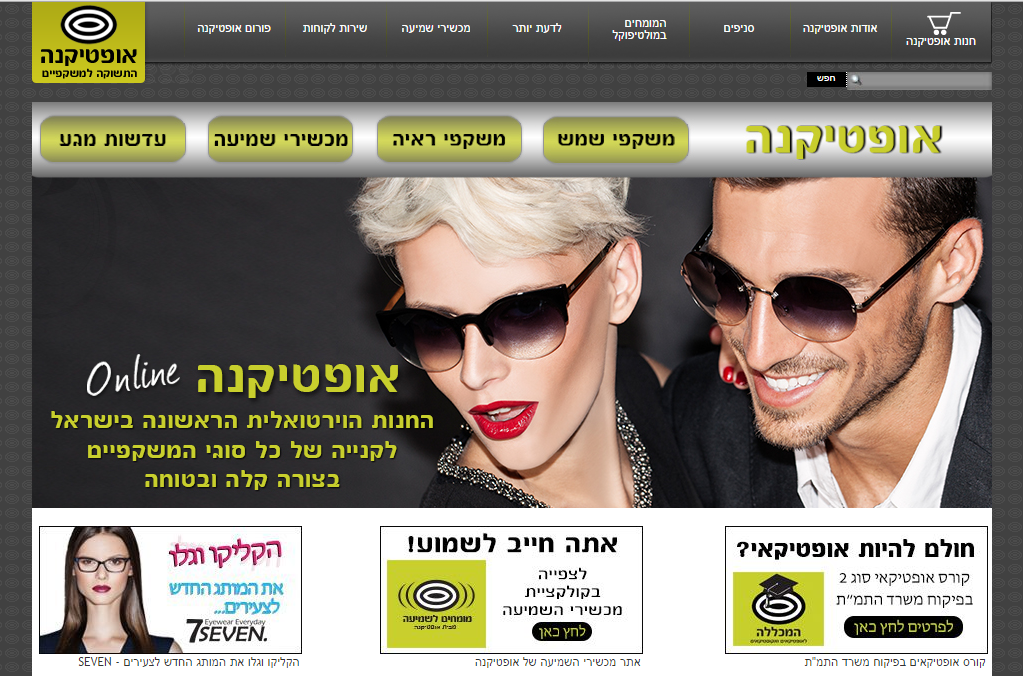 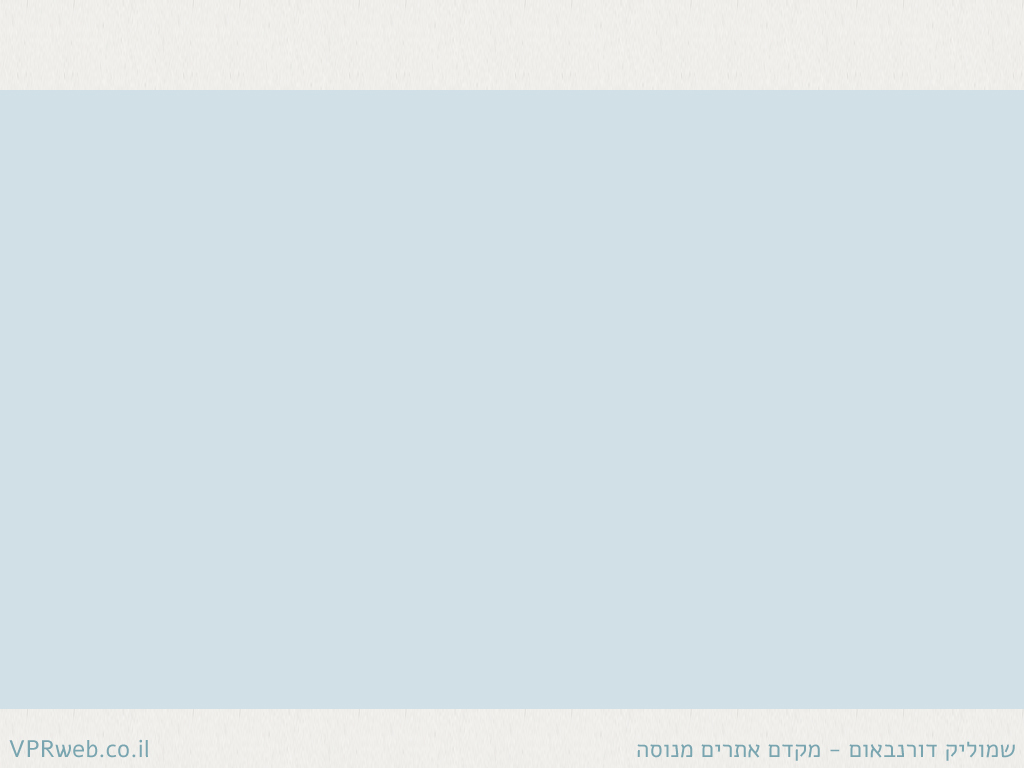 SEO בסביבת ג'ומלה 3
קצת על קידום במובייל
הבדלים בתצוגה:
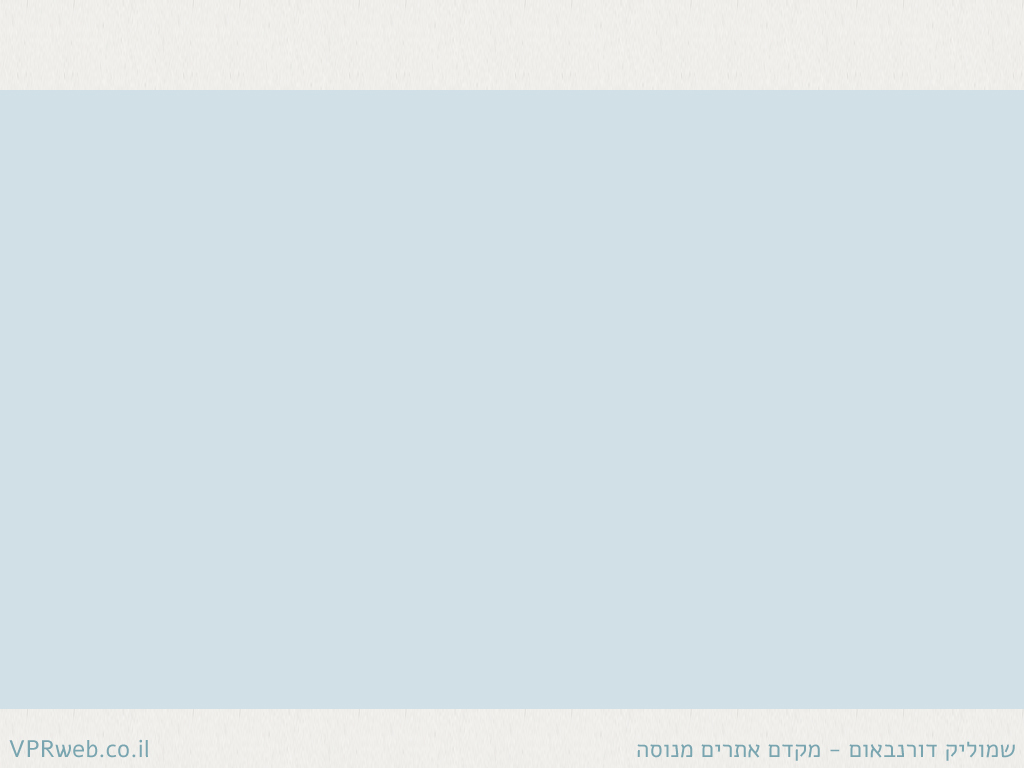 SEO בסביבת ג'ומלה 3
איך עושים זאת בפועל?
תוספת לקוד המקור באתר הראשי:
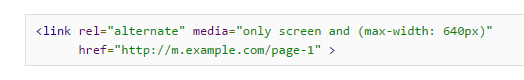 תוספת לקוד המקור באתר המובייל:
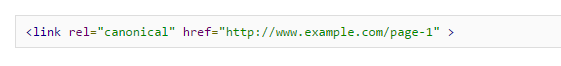 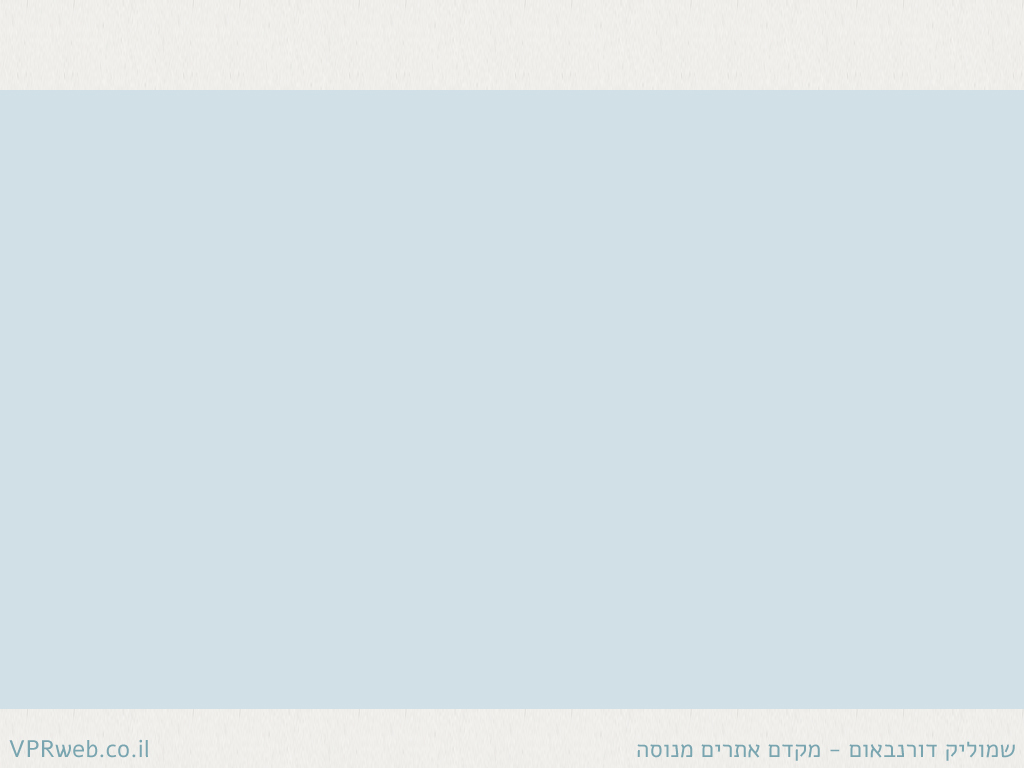 SEO בסביבת ג'ומלה 3
קישורים חשובים
##301 Redirect from non WWW to WWW

RewriteCond %{HTTP_HOST} !^www\.domain\.co\.il$
RewriteRule (.*) http://www.domain.co.il/$1 [R=301,L]
##301 Redirect from /index.php/ to non /index.php/

RewriteCond %{THE_REQUEST} ^(GET|HEAD)\ /index\.php/[^\ ]+
RewriteRule ^index\.php/(.*)$ /$1 [L,R=301]
SEO Meta Tags from front
http://joomla-extensions.kubik-rubik.de/efseo-easy-frontend-seo